Institute for Cyber Security
MT-ABAC: A Multi-Tenant Attribute-Based Access Control Model with Tenant Trust
Navid Pustchi and Ravi Sandhu
Institute for Cyber Security
University of Texas at San Antonio



November 3-5, 2015
9th International Conference on Network and System Security
World-Leading Research with Real-World Impact!
“Moving” to Cloud
Flexibility
Accessibility
Reliability
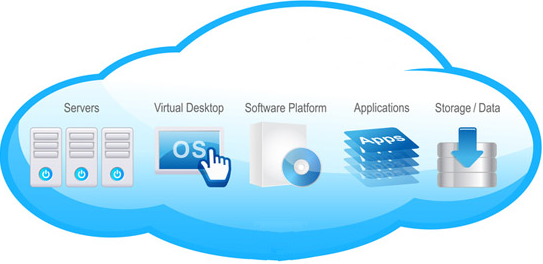 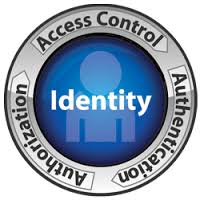 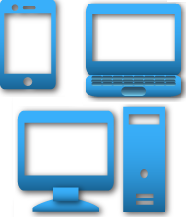 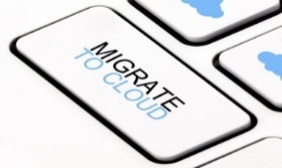 Mobility
security
World-Leading Research with Real-World Impact!
Why Collaboration ?
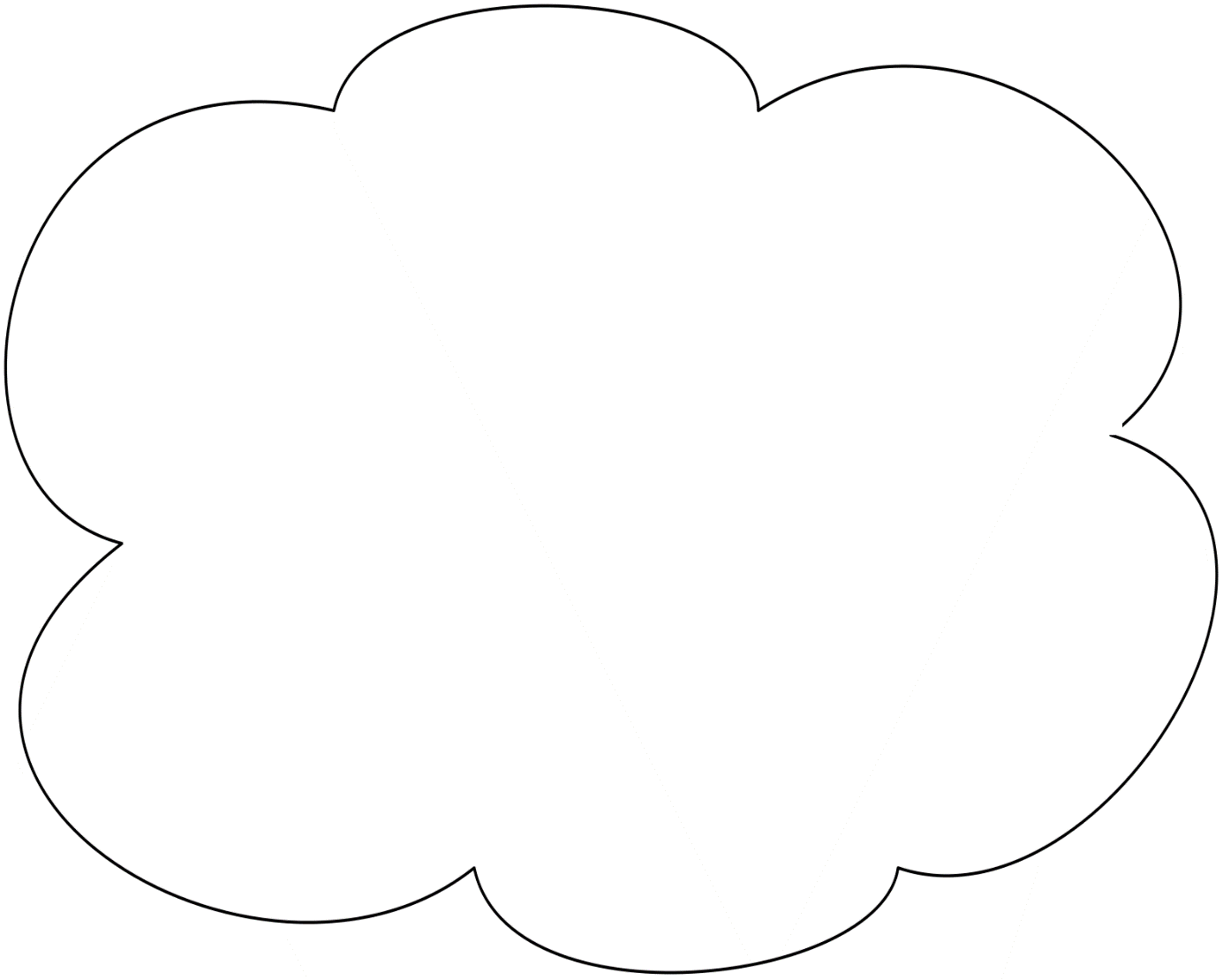 Rackspace
Software Development
Tenant
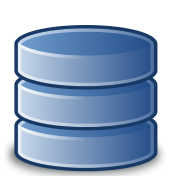 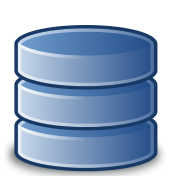 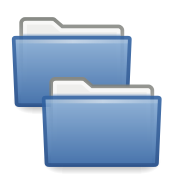 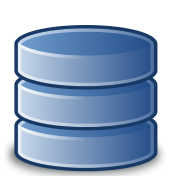 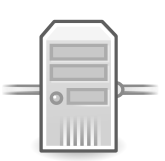 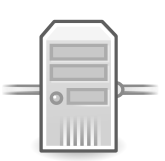 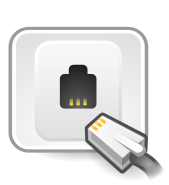 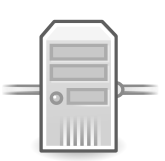 Software Development
Tenant
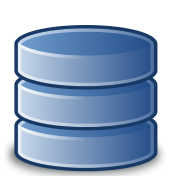 Intel
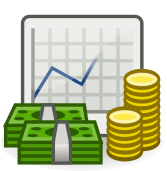 Financial
Tenant
Large Organizationwith multiple tenants
Distinct Organizations’ Collaborative tasks
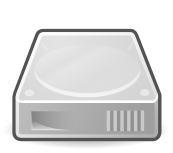 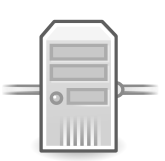 Cloud Service Provider
World-Leading Research with Real-World Impact!
Scope of Contribution
Contribution
An Attribute Based Access Control Model to enable collaboration between trusted tenants 
Cross-tenant attribute assignment
Users cross-tenant access consistent with trust relation 

Scope
Infrastructure-as-a-Service (IaaS)
Single cloud
Multi-tenant
World-Leading Research with Real-World Impact!
Multi-Tenancy
Multi-tenancy
From Cloud Service Provider (CSP) perspective
Each customer bounded to a tenant, isolated from each other
Manages its own users and cloud resources

Tenant owner
An individual
An organization
A department of an organization
World-Leading Research with Real-World Impact!
Attribute Based Access Control (ABAC)
Attributes are name:value pairs
Represents user and resource properties
	
Associated with
Users
Objects
Tenants
Contexts

Converted to rights by authorization policies
In-time
Entity attributes
Set of actions
World-Leading Research with Real-World Impact!
Why Another Model
ABAC
RBAC shortcomings needs custom extension
For example real time environmental parameters.
ABAC is more flexible
Accommodate environmental parameters.				
MT-ABAC
Multi-tenancy
Collaboration consistent with trust
World-Leading Research with Real-World Impact!
OATT
UATT
Auth
U
O
A
Association
Access Decision
World-Leading Research with Real-World Impact!
Finite set of users and objects
OATT
UATT
Auth
U
O
A
Association
Access Decision
Set of actions
typically = {create, read, update, delete}
World-Leading Research with Real-World Impact!
Finite set of user and object attribute functions
OATT
UATT
Auth
U
O
A
Policy Configuration point
Association
Access Decision
World-Leading Research with Real-World Impact!
Attribute Functions





Authorization Policy
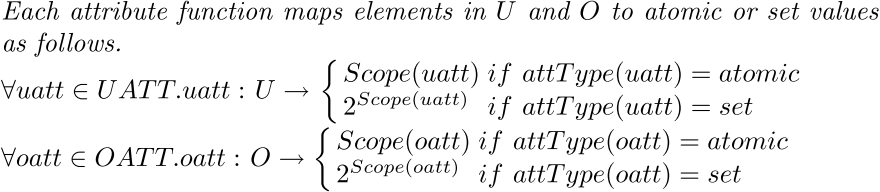 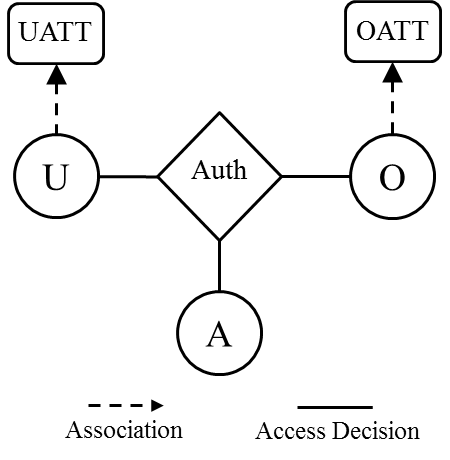 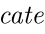 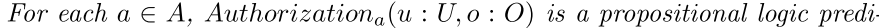 World-Leading Research with Real-World Impact!
UATT
trustedTenants
uattOwner
U
T
userOwner
oattOwner
objOwner
Auth
O
OATT
A
Association
Many-to-many
set-valued function
Access Decision
Many-to-one
atomic-valued function
World-Leading Research with Real-World Impact!
Finite set of existing tenants
UATT
trustedTenants
uattOwner
U
T
userOwner
oattOwner
objOwner
Auth
O
OATT
Each user and object owned by a single tenant
A
Association
Many-to-many
set-valued function
Access Decision
Many-to-one
atomic-valued function
World-Leading Research with Real-World Impact!
Required atomic-valued attribute function mapping users and objects to owner tenant
UATT
trustedTenants
uattOwner
U
T
userOwner
oattOwner
objOwner
Auth
O
OATT
A
Association
Many-to-many
set-valued function
Access Decision
Many-to-one
atomic-valued function
World-Leading Research with Real-World Impact!
Required atomic-valued meta-attribute function mapping user and object attributes to owner tenant
UATT
trustedTenants
uattOwner
U
T
userOwner
oattOwner
objOwner
Auth
O
OATT
A
Association
Many-to-many
set-valued function
Access Decision
Many-to-one
atomic-valued function
World-Leading Research with Real-World Impact!
Each tenant assigns values
to attributes it owns
UATT
trustedTenants
uattOwner
U
T
userOwner
oattOwner
objOwner
Auth
O
OATT
A
Association
Many-to-many
set-valued function
Access Decision
Many-to-one
atomic-valued function
World-Leading Research with Real-World Impact!
Tenant-Trust
Sec_Mng
Sec_Eng
World-Leading Research with Real-World Impact!
UATT
trustedTenants
uattOwner
U
T
userOwner
oattOwner
Required set-valued attribute
function mapping a tenant to
the power set of trusted
tenants
objOwner
Auth
O
OATT
A
Association
Many-to-many
set-valued function
Access Decision
Many-to-one
atomic-valued function
World-Leading Research with Real-World Impact!
Objects only assigned values for attributes owned by objects' owner tenant
UATT
trustedTenants
uattOwner
U
T
userOwner
oattOwner
User attributes assigned values from owning tenant and trusted tenants
objOwner
Auth
O
OATT
A
Association
Many-to-many
set-valued function
Access Decision
Many-to-one
atomic-valued function
World-Leading Research with Real-World Impact!
Attribute Functions





Authorization Policy
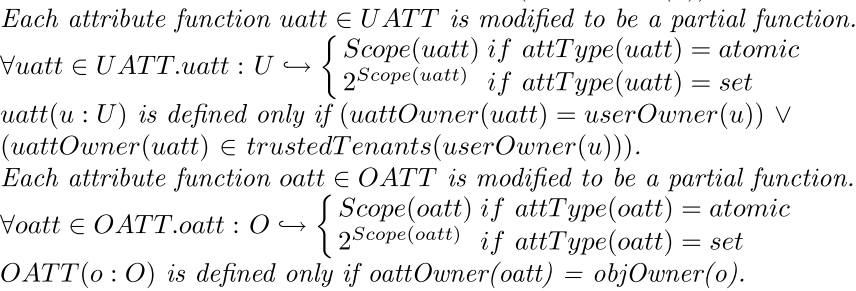 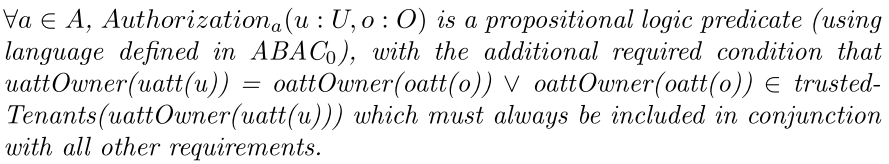 World-Leading Research with Real-World Impact!
User attributes assigned values from owning tenant and trusted tenants
Attribute Functions





Authorization Policy
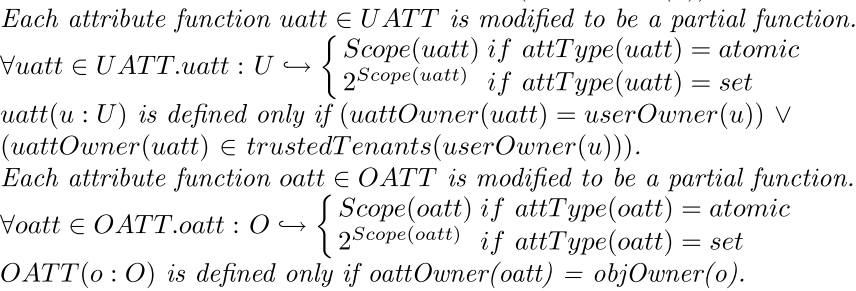 Objects only assigned values for attributes owned by objects' owner tenant
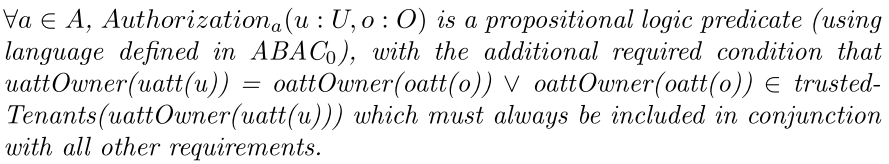 World-Leading Research with Real-World Impact!
Attribute Functions





Authorization Policy
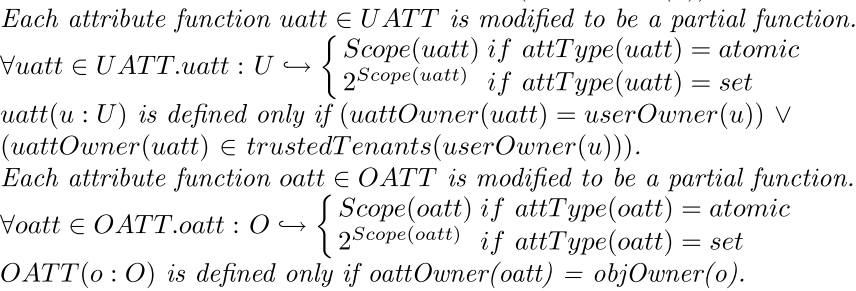 User and object attribute owner one tenant or trust exist between them
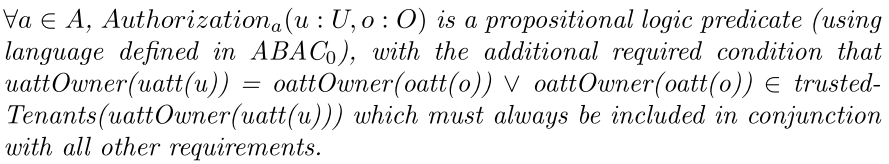 World-Leading Research with Real-World Impact!
Tenant-Trust
Sec_Mng
Sec_Eng
World-Leading Research with Real-World Impact!
Tenant-Trust
Sec_Mng
Sec_Eng
World-Leading Research with Real-World Impact!
TT
T
UO
OO
RO
OPS
UA
OBS
PA
U
R
PRMS
Many-to-one relation
Many-to-many relation
World-Leading Research with Real-World Impact!
Users, Roles, and Objects owned by tenants
TT
T
UO
OO
RO
OPS
UA
OBS
PA
U
R
PRMS
Many-to-one relation
Many-to-many relation
World-Leading Research with Real-World Impact!
User-assignment is same tenant or user owner tenant trusts role owner tenant
TT
T
UO
OO
RO
OPS
UA
OBS
PA
U
R
PRMS
Many-to-one relation
Many-to-many relation
World-Leading Research with Real-World Impact!
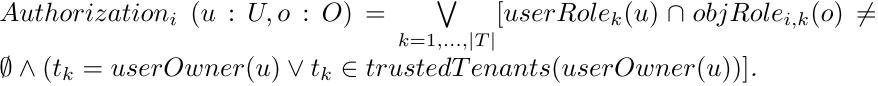 World-Leading Research with Real-World Impact!
Conclusion
Multi-tenant attribute-based access control model
Collaboration is enabled through cross-tenant attribute assignment.
Trust as a required attribute function.
Isolated attributes within tenants.

Future Work
Other trust types.
Multi-cloud environments.
Relaxing object attribute assignments.
World-Leading Research with Real-World Impact!